Οι τεχνεσ και τα γραμματα στα ελληνιστικα χρονια
Κεφάλαιο 37
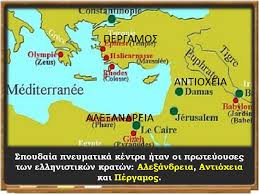 Στα ελληνιστικά χρόνια αναπτύχθηκαν οι τέχνες, τα γράμματα και οι επιστήμες.

Ο ελληνικός πολιτισμός έχει πάρει στοιχεία και από την Ανατολή και διαδίδεται σε όλο τον κόσμο.

Πνευματικά κέντρα ήταν οι πρωτεύουσες των κρατών: Αλεξάνδρεια, Αντιόχεια και Πέργαμος.
Ελληνιστική τέχνη
Εκφράζει τον άνθρωπο και την καθημερινή ζωή
Ιδιαίτερα γνωστός ο γλύπτης Λύσιππος που έφτιαξε τα πιο πολλά αγάλματα του Μ. Αλέξανδρου.
Κτίρια και έργα μεγαλόπρεπα και επιβλητικά
Έργα της ελληνιστικής εποχής είναι και τα 3 από τα 7 θαύματα του κόσμου.
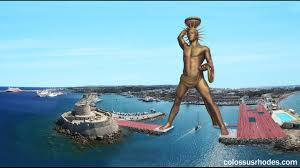 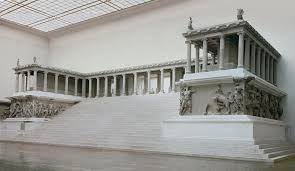 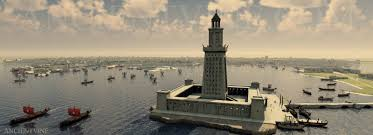 Ο φάρος της Αλεξάνδρειας
Ο κολοσσός της Ρόδου
Ο βωμός του Δία Σωτήρα στην Πέργαμο
Γνώρισαν μεγάλη πρόοδο
Αστρονομία, μαθηματικά, αρχιτεκτονική, γεωμετρία, γεωγραφία, φυσικές επιστήμες ιατρική, ιστορία, ποίηση
Επιστήμες
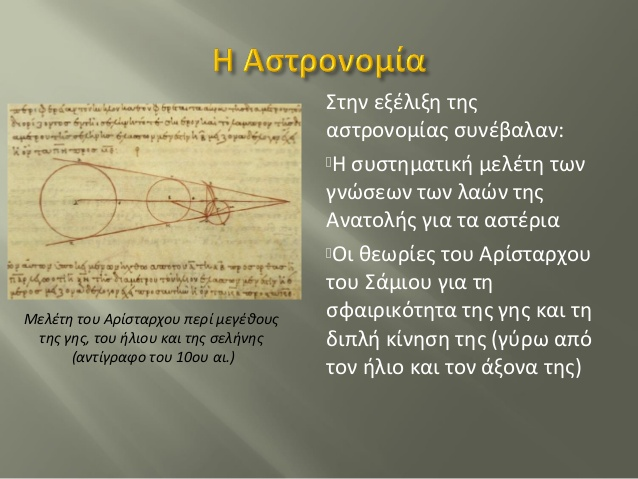 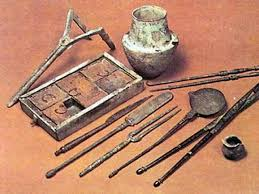 Ο Αρίσταρχος από τη Σάμο μίλησε πρώτος για τη διπλή κίνηση της γης (γύρω από τον άξονά της και τον ήλιο)
Ο Ευκλείδης έγραψε βιβλίο γεωμετρίας
Ιατρικά εργαλεία
Ο Αρχιμήδης ο Συρακούσιος, σπουδαίος μαθηματικός, κατασκεύασε πολλές μηχανές
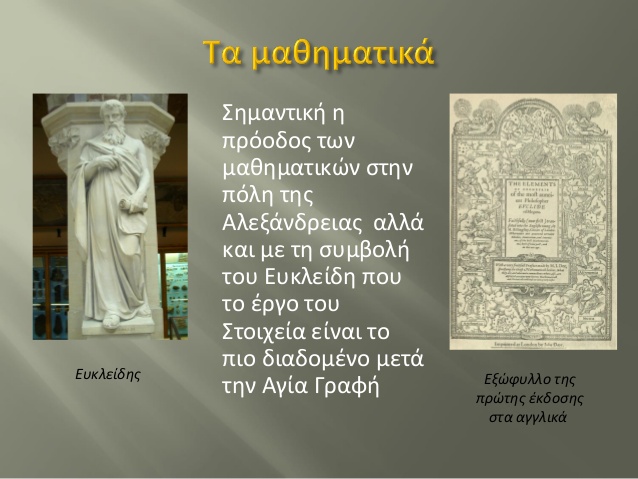 Ο Πολύβιος σπουδαίος ιστορικός πρόσφερε μεγάλο έργο στην Ιστορία
Οι ποιητές με τις κωμωδίες τους σατίριζαν ανθρώπινα ελαττώματα
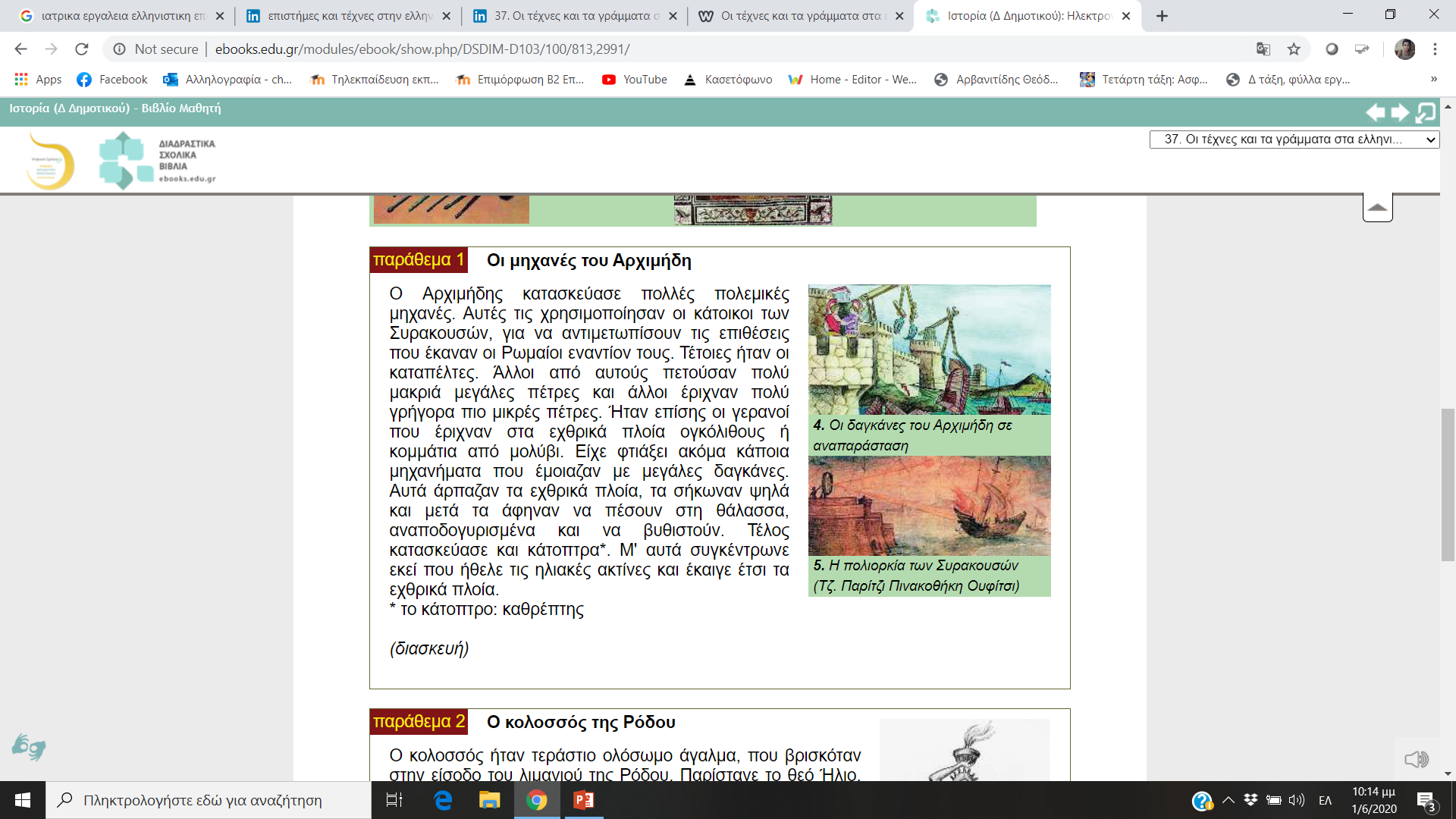 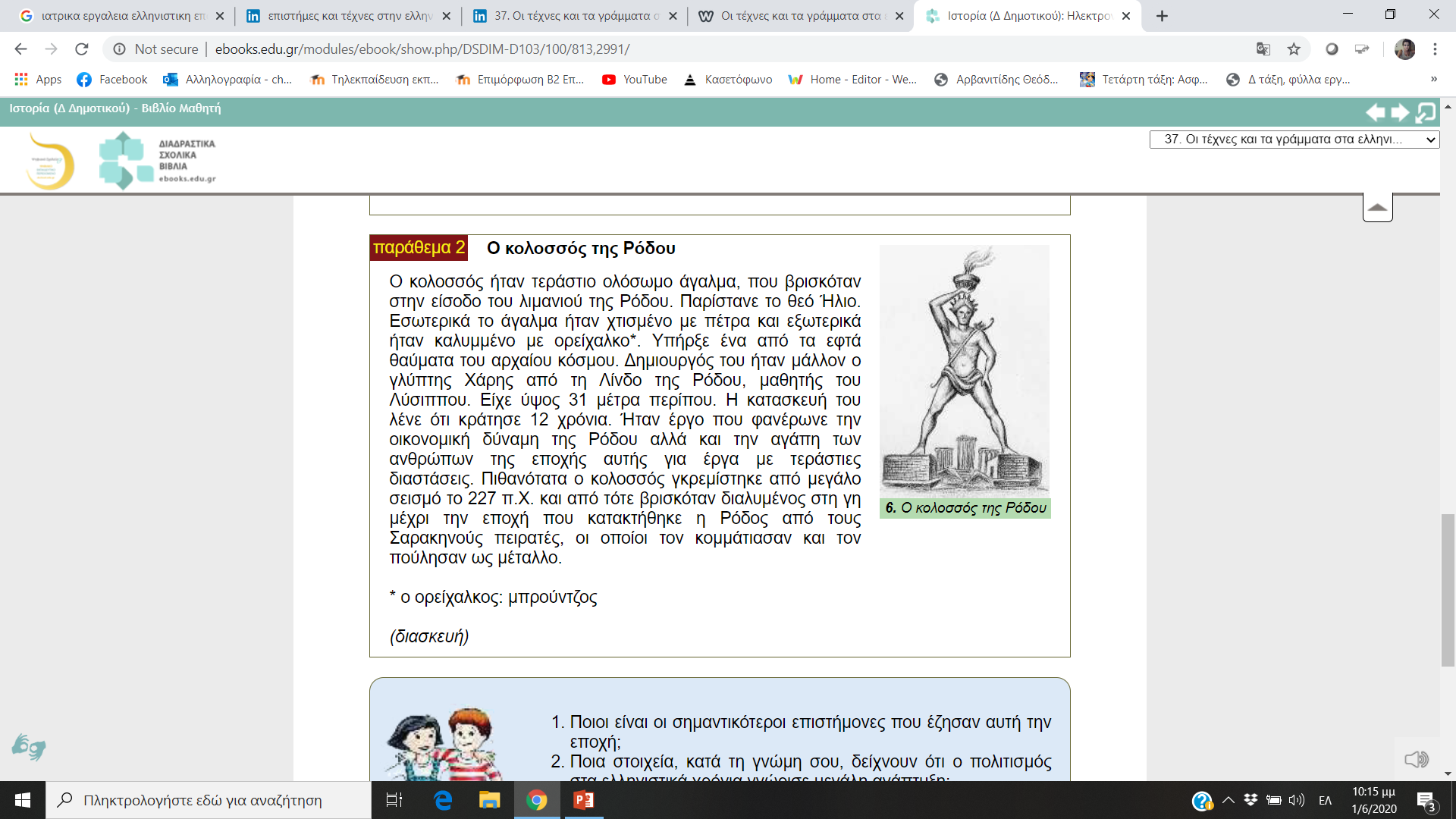 Βίντεο με τον Αρχιμήδη
Παιχνίδια
https://www.youtube.com/watch?time_continue=1082&v=OIaCtO3jMyY&feature=emb_title
http://users.sch.gr/babisd/joomla2017/images/ISTORIA%20D/tenws/s/

https://learningapps.org/watch?v=pv3p6cyfk18

https://learningapps.org/watch?v=p7ua9fzi518

https://www.jigsawplanet.com/?rc=play&pid=373a3f5d039f

https://www.jigsawplanet.com/?rc=play&pid=38603e3e2ff2